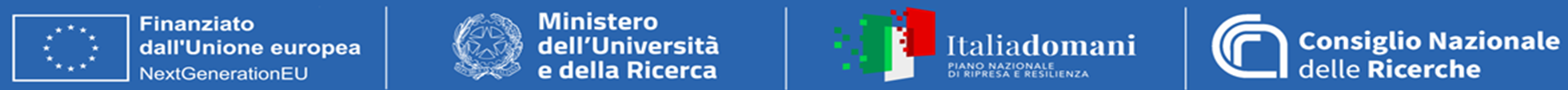 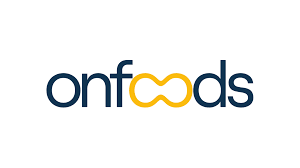 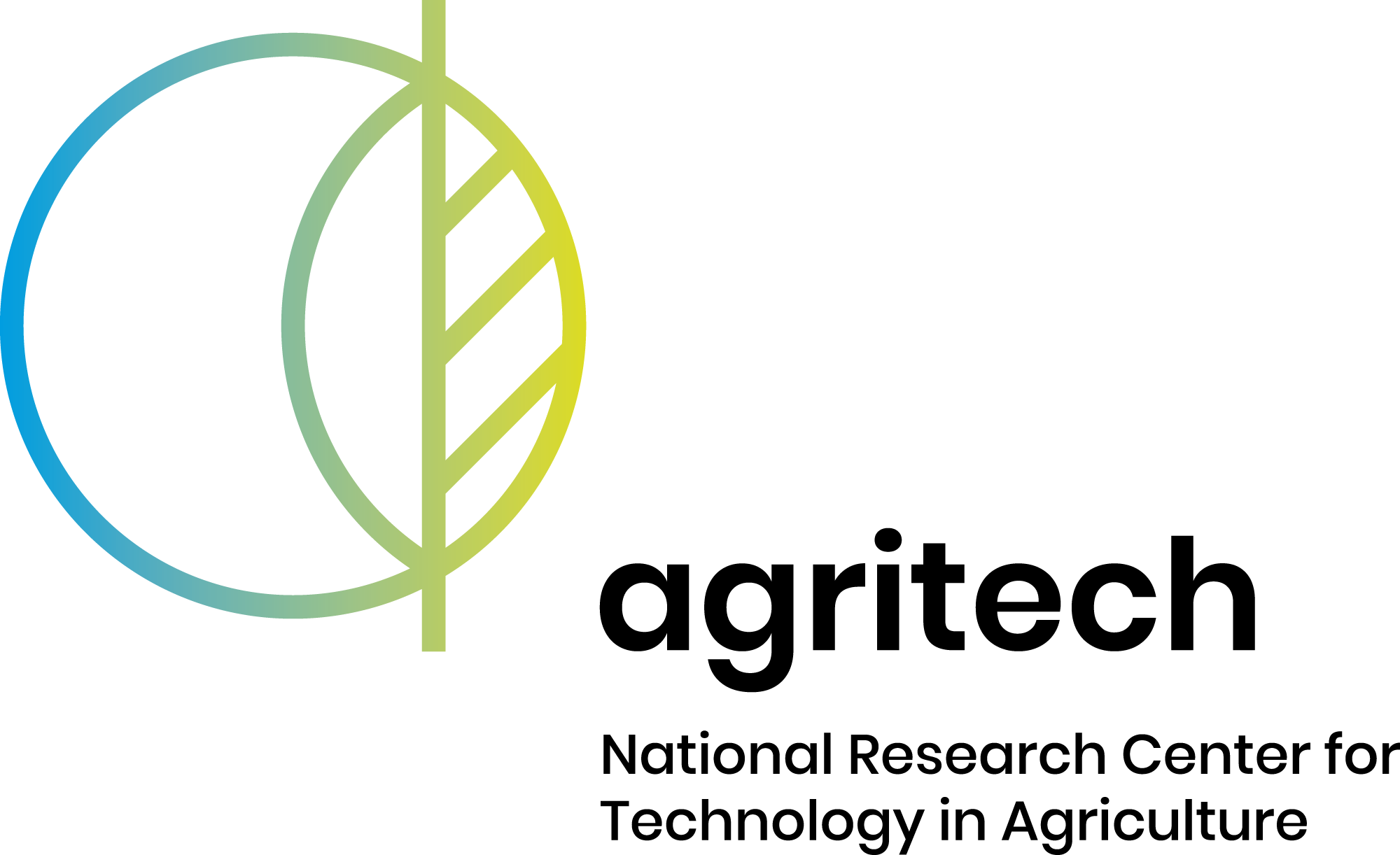 2° workshop  "Sostenibilità PNRR@CNR" della comunità scientifica CNR impegnata nei progetti PNRR (M4C2/M6/M2/PNC/IR)
3 aprile 2025
CNR - Area della Ricerca di Bologna
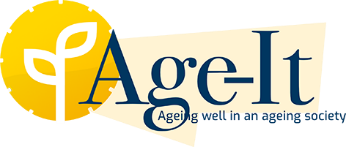 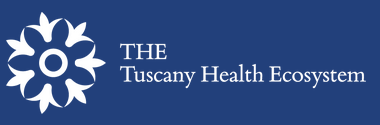 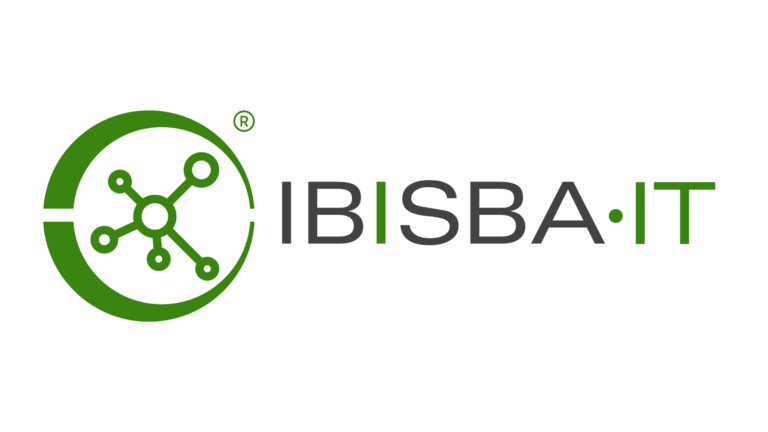 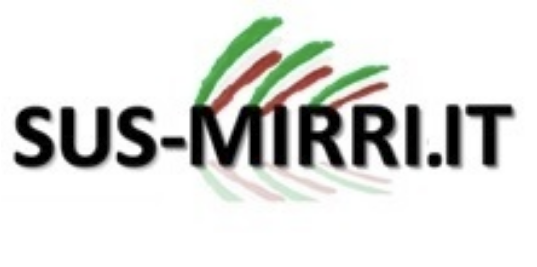 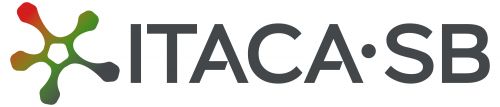 Innovation for a Sustainable Agri-food Chain INNAGRIFOOD
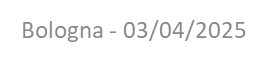 Valore potenziale di INNAGRIFOOD
CN
20,1  ML finanziamento 19 istituti
spoke 1 leader




PE9,21 ML finanziamento10 Istitutispoke 2 leader 




PE1,53 ML finanziamento2 Istituti


EI0,66 ML finanziamento1 Istituto
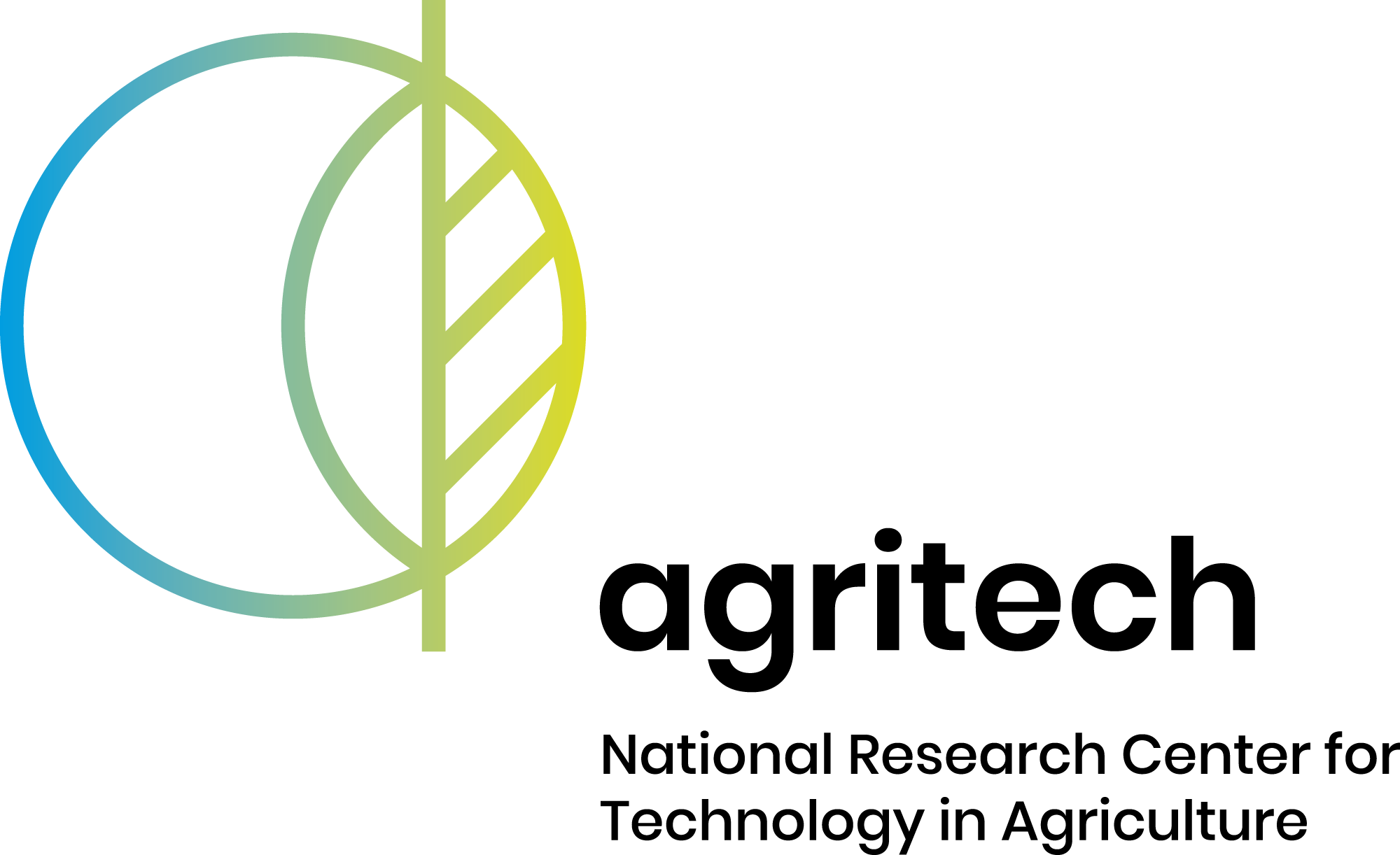 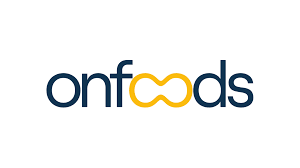 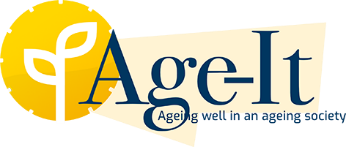 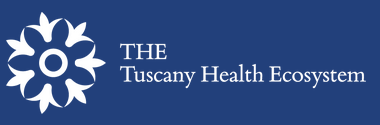 [Speaker Notes: https://tuscanyhealthecosystem.it/en/]
Valore potenziale di INNAGRIFOOD
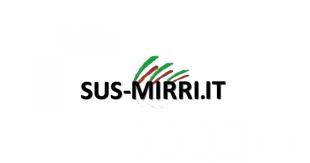 IR4,3  ML finanziamento  6 istituti
WP2 leader



IR8,6 ML finanziamento  4 istituti
WP4, 5, 6, 8 leader




IR in PNRR ITINERIS 
5,1 ML finanziamento  2 istituti
CNR capofila PNRR ITINERIS
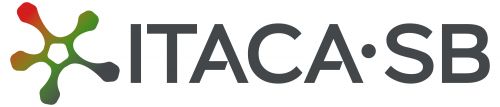 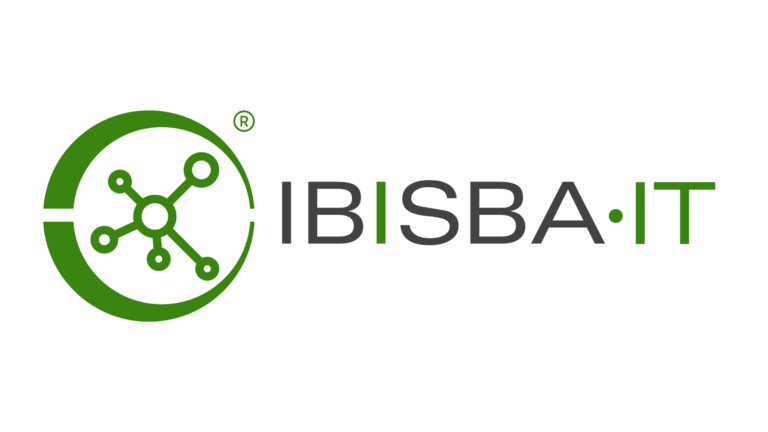 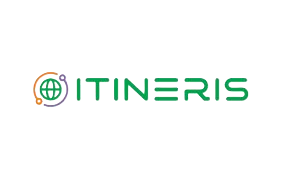 Vision #
INNAGRIFOOD vuole diventare un’aggregazione di riferimento nella ricerca avanzata e servizi ad alto contenuto tecnologico, 
in grado di affermare la leadership scientifica e tecnologica del CNR nella bioeconomia circolare e nelle biotecnologie applicate, 
per abilitare e supportare l’evoluzione sistema agroalimentare italiano.
 
Vuole renderlo più resiliente, competitivo, circolare, 
affrontando esigenze emergenti come la definizione dei fattori di stress ambientale, l’evoluzione dei consumi alimentari verso scelte più salutistiche e l'invecchiamento della popolazione.
Parole chiave di INNAGRIFOOD
Risorse microbiche, biotecnologie, qualità e sicurezza alimentari, modelli nutrizionali, sostenibilità, valorizzazione scarti,
Innovazione agro-alimentare per una nutrizione sostenibile
Mission #
Sviluppare soluzioni innovative per le imprese agroalimentari italiane, per migliorare qualità, sostenibilità, tracciabilità, sicurezza e nutrizione connesse alle produzioni agroalimentari, lungo tutta la filiera, e garantire cibo nutriente, sano e sostenibile.
FOCUS: integrazione di 
biotecnologie industriali 
bioeconomia circolare
digitalizzazione
tecnologie omiche 
per ottimizzare l’uso delle risorse biologiche, ridurre gli sprechi e favorire modelli nutrizionali più sicuri e personalizzati per un'alimentazione bilanciata e personalizzata.
Ambiti disciplinari prevalenti di INNAGRIFOOD:
LS2: Integrative Biology: from Genes and Genomes to Systems
LS4: Physiology in Health, Disease and Ageing
LS8: Environmental Biology, Ecology and Evolution
LS9: Biotechnology and Biosystems Engineering
[Speaker Notes: INNAGRIFOOD ha la mission di sviluppare soluzioni all’avanguardia per le imprese agroalimentari italiane puntando su integrazione di biotecnologie industriali, bioeconomia circolare, digitalizzazione, ottimizzazione dell’uso di risorse biologiche, riduzione degli sprechi e modelli nutrizionali per un'alimentazione più sicura, bilanciata e personalizzata.]
SPOKE		                 Ambiti nei quali le infrastrutture coinvolte sono considerate elemento abilitante
Identificazione e caratterizzazione di microrganismi e biomasse per migliorare la produttività e la sostenibilità delle filiere agroalimentari (MIRRI)
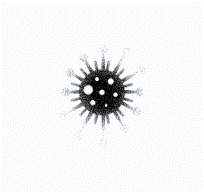 Valorizzazione delle risorse microbiche, vegetali e animali
Riduzione degli scarti e valorizzazione dei sottoprodotti: servizi per lo sviluppo di bioprocessi innovativi, trasformazione di scarti e residui agroindustriali in nuovi ingredienti, e materiali bio-based (IBISBA)
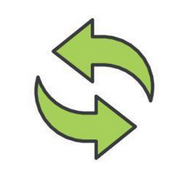 Economia circolare​
Miglioramento di proprietà nutrizionali, tecnologiche e sensoriali delle produzioni agroalimentari​
Ottimizzazione di fermentazioni, biotrasformazioni e ingredienti funzionali, sviluppo di  protocolli biotecnologici migliorando qualità e valore nutrizionale (MIRRI e IBISBA)
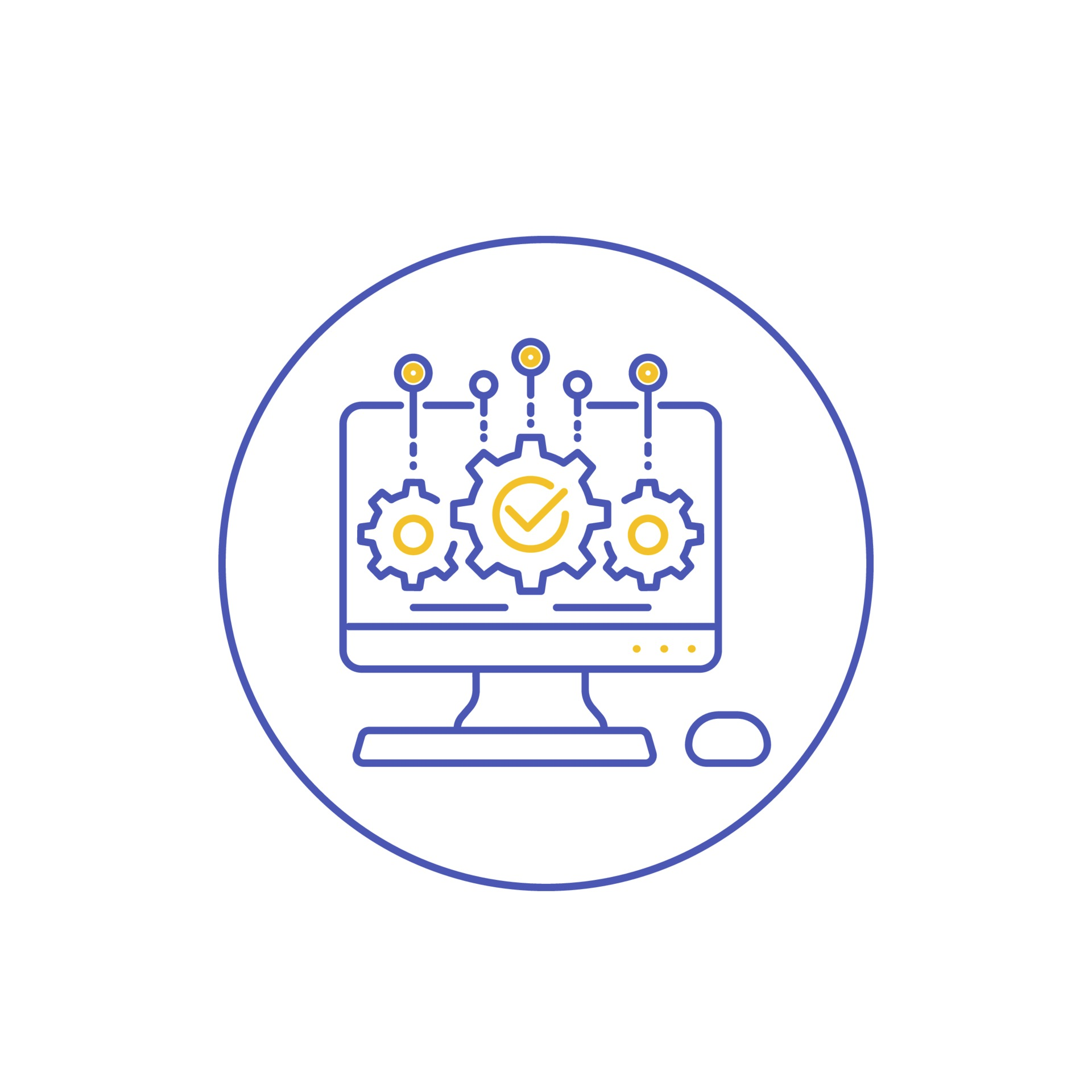 Sviluppo di nuove tecnologie sostenibili per il miglioramento di produzioni agroalimentari
Integrazione di biotecnologie industriali, biologia sintetica e bioingegneria, per sistemi di produzione più efficienti a basso impatto ambientale (IBISBA e ITACA.SB)
Soluzioni avanzate per il monitoraggio lungo la filiera, sfruttando tecnologie digitali, intelligenza artificiale (ITACA.SB) e analisi metabolomiche (MIRRI)
Tracciabilità, sicurezza alimentare, nuove metodologie per la valorizzazione dei prodotti
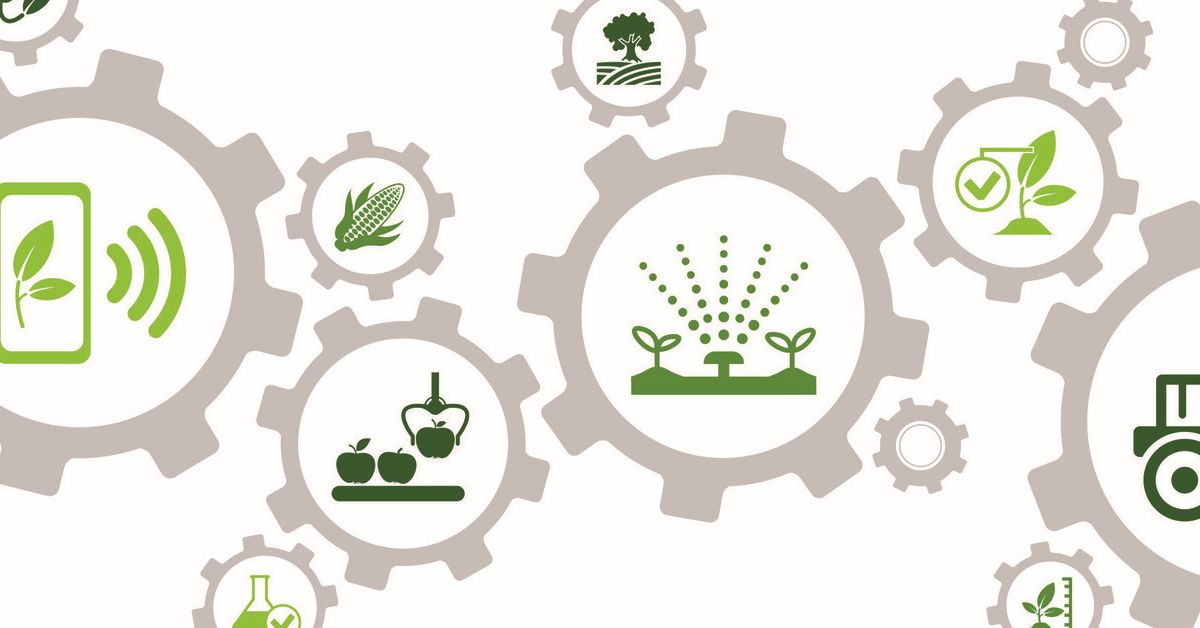 Nuovi paradigmi di nutrizione personalizzata, sfruttando approcci di metabolomica e nutrigenomica,  e valutazione dell’impatto dell’esposoma. Spoke coordinato in sinergia con l’aggregazione LOTUS
Modelli nutrizionali e alimentazione personalizzata
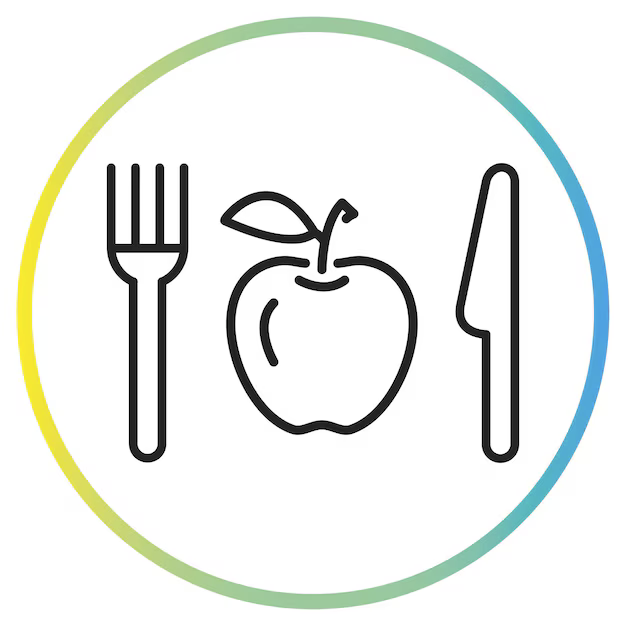 Servizi e risorse
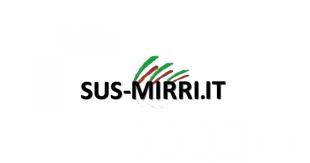 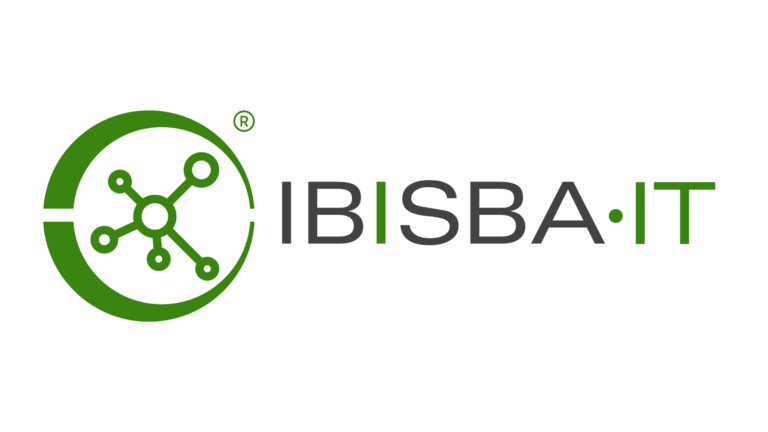 Servizi legati alla preservazione della biodiversità microbica comprensivo di isolamento, identificazione e caratterizzazione delle colture (analisi omiche)
Distribuzione a enti di ricerca/accademia e aziende di ceppi

Risorse: 6 FTE
Servizi avanzati di biotecnologie industriali principalmente legati alla valorizzazione di scarti e sottoprodotti agroalimentari.
Screening e ingegnerizzazione enzimi e microrganismi
Analisi omiche (metagenomica, trascrittomica, proteomica, metabolomica)
 avanzate

Risorse: 5 FTE
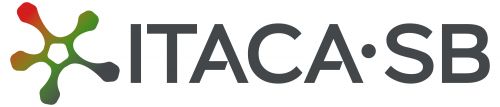 Servizi legati alla caratterizzazione di molecole di differente tipologie (e.g. proteine, oligosaccaridi) tramite analisi chimico/fisiche avanzate (e.g. spettrometria di massa, cristallografia a raggi X, etc.)
Tecnologie digitali 

Risorse: 6.5 FTE
[Speaker Notes: AmbitiLS2 Integrative Biology: from Genes and Genomes to Systems  
LS4 Physiology in Health, Disease and Ageing LS8 Environmental Biology, Ecology and Evolution  
LS9 Biotechnology and Biosystems Engineering]
Ipotesi di Budget
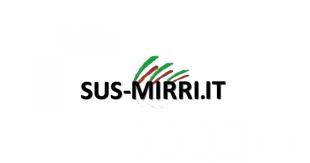 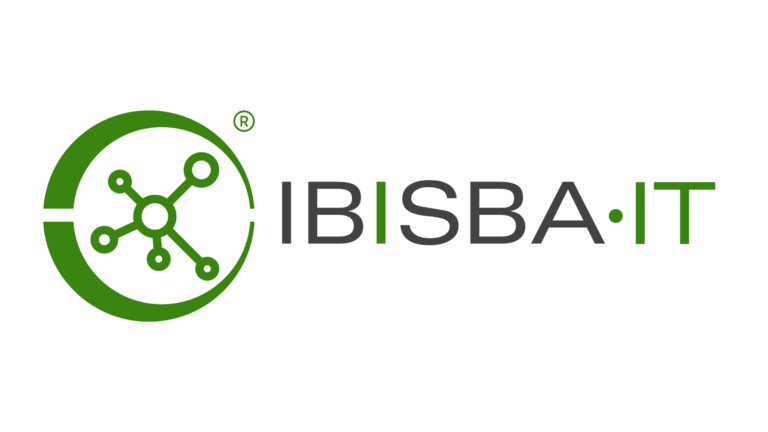 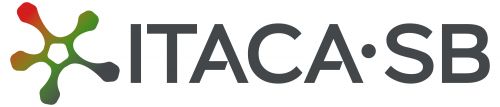 Running cost: 100 k
Manutenzione strumentazione: 100 k
Consumabili: 200 k
Personale (TI + TD): 620 k
Running cost: 30 k
Manutenzione strumentazione: 160 k
Consumabili: 120 k
Personale (TI + TD): 913 k
Running cost: 35 k
Manutenzione strumentazione: 120 k
Consumabili: 100 k
Personale (TI + TD): 825 k
Innovation for a Sustainable Agri-food Chain (INNAGRIFOOD)
RICAVI -> tot 18,8 M
Contributi partners: 100 k
Erogazione servizi: 310 k
Alta formazione: 180 k
Accordi con imprese: 3,7 M
Finanziamenti ordinari: 2 M
Finanziamenti da bandi: 12,5 M
COSTI -> tot 26,2 M
Running cost: 2 M
Manutenzione strumentazione: 7 M
Consumabili: 7 M
Personale (TD): 10,2 M
Market Analysis
Settore agroalimentare italiano: 
comparto chiave dell’economia nazionale, 
valore di oltre 600 miliardi di euro, 
pari a circa il 25% del PIL nazionale – 
 l'agricoltura rappresenta l'11% del totale
Tasso di crescita CAGR* previsto del 16.5% dal 2025 al 2030, spinto dalle preoccupazioni sulla sicurezza alimentare e dalla domanda di soluzioni agricole sostenibili.
Settore bioeconomia >> 
fatturato annuo di circa 330 miliardi di euro, 2 milioni di persone impiegate, previsione crescita del 15% entro il 2030 attraverso innovazione e sostenibilità

Biotecnologie alimentari:Tasso di crescita CAGR (tasso annuo di crescita composto) del 10% dal 2023 al 2032, guidato dalla popolarità dei prodotti a base vegetale e dall'inclinazione verso fonti proteiche alternative
Il food tech è ad alto potenziale di sviluppo, con investimenti orientati vs 
Digital Food, cibi e ingredienti innovativi, start up con un focus su tecnologie come agricoltura di precisione, produzione di ingredienti innovativi, nuovi modelli di coltivazione e produzione alimentare
Domanda di biotecnologie maggiore interesse del mercato verso soluzioni innovative e sostenibili, per la crescente richiesta di prodotti alimentari sicuri e sostenibili da parte dei consumatori
La richiesta di biotecnologie proviene da parte di: - aziende agricole e zootecniche - per aumentare la produttività e migliorare la resistenza delle colture - industria alimentare  - per il miglioramento di qualità e la sostenibilità dei prodotti
- startup e imprese innovative- per lo sviluppo ed applicazione di tecnologie avanzate per nuovi prodotti/processi. Le biotecnologie sono viste come strumenti chiave per migliorare la sostenibilità del settore agricolo, riducendo l'impatto ambientale e aumentando la resilienza delle colture.
[Speaker Notes: AmbitiLS2 Integrative Biology: from Genes and Genomes to Systems  
LS4 Physiology in Health, Disease and Ageing LS8 Environmental Biology, Ecology and Evolution  
LS9 Biotechnology and Biosystems Engineering]
Competitors
Players affermati e supportati da azioni di clusterizzazione strategiche, es. collaborazione tra AGRITECH e ONFOODS, e CLuster CL.A.N. 
Centri di Ricerca e Infrastrutture Tecnologiche nazionali 

ENEA – Divisione Biotecnologie e Agroindustria, ente attivo nello sviluppo di biotecnologie per la sostenibilità agroalimentare 

CREA, quale centro di riferimento nazionale per la ricerca e l’innovazione in campo agricolo e agroindustriale. 

Altre università italiane con dipartimenti bio-agroalimentari e centri tecnologici (es. CESMA, CETMA, ecc.)
Grandi Player Industriali e Start-up Innovative 

Nestlé Research Center (NRC) 
Unilever’s Foods Innovation Centre 

Start-up nel settore biotecnologico e food-tech
Piattaforme ed Infrastrutture Europee
 
METROFOOD-RI: infrastruttura di ricerca per la qualità e autenticità degli alimenti  

Biovale (UK) e AgriFoodTech (NL), cluster che promuovono bioeconomia e tecnologie agroalimentari. 
 Enti di ricerca come INRAE, Fraunhofer, WUR, CNRS, Helmholtz, etc.
[Speaker Notes: AmbitiLS2 Integrative Biology: from Genes and Genomes to Systems  
LS4 Physiology in Health, Disease and Ageing LS8 Environmental Biology, Ecology and Evolution  
LS9 Biotechnology and Biosystems Engineering]
Stakeholder / Ecosistema dell’innovazione
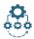 Investitori/fonti di finanziamento
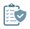 Attori pubblici/policy maker
Attori dell’innovazione
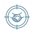 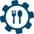 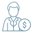 Commissione ENVI - Parlamento Europeo EFSA → regolamentazione su sicurezza 
alimentare e nuovi ingredienti

MASAF  → supporto per modelli agricoli sostenibili

MIMIT → valorizzazione di produzioni italiane
Regioni e Agenzie per l’Innovazione → finanziamenti e progetti pilota su scala locale.

Distretti agroalimentari e Cluster nazionali, GAL, Agrifood Nazionale - EU Food Safety Platform
Grandi aziende: e.g. Barilla, Casillo, De Longhi, CIRFOOD → nuove tecnologie per migliorare qualità e tracciabilità

PMI e Cooperative agricole: e.g. Ortogourmet, Consorzi Agrari d’Italia → uso di tecnologie per l’agricoltura sostenibile

Produttori di ingredienti funzionali e alternative proteiche → sviluppo di alimenti personalizzati e biofortificati

FAO, CIHEAM, WUR, CNRS, INRAE, Fraunhofer, Helmholtz, CREA, ENEA, ISPRA, INRIM, etc.
CDP Venture Capital (Cassa Depositi e Prestiti) – già partner di CN Agritech, per startup e spin-off

EIT Food (European Institute of Innovation and Technology) per soluzioni  innovative technology-driven nel food tech

Programmi europei (Horizon Europe, FP10, PRIMA, Interreg), per azioni di innovazione e trasferimento tecnologico
Modello di Governance
Assemblea Generale
strategie generali, alleanze e scelte finanziarie
INNAGRIFOOD

Innovation for a Sustainable Agri-food Chain
Vision & Tech Advisory Board
Responsabili per il CNR delle Infrastrutture di Ricerca + Direttori di Istituti CNR
innovazione e networking
Esperti scientifici e industriali
Comitato di Gestione
pianificazione annuale e monitoraggio
Coordinatori Spoke tematici + Responsabili scientifici IR + Direttore operativo
Ethics, Data & IPR Advisory Board
normative e regolamentazioni
Esperti etica, proprietà intellettuale e dati
Management Board
gestione operativa e amministrativa
Direttore operativo,  Manager IR, 
Manager dell'Innovazione,   responsabili gestionali ed amministrativi
Grazie a:

Cinzia Giannini
Michele Saviano

Silvana Moscatelli
Beatrice Cobucci Ponzano

Laura Baroncelli
Michela Fagiolini

Nunzia Maria Cito
Veronica Maria Teresa Lattanzio
Marco Montemurro
Giancarlo Perrone
Francesco Serio